«Цифровые образовательные ресурсы для обучающихся с особыми образовательными потребностями.»
Цифровые ресурсы для обучения детей с ВОЗ
мультимедийные учебные презентации
цифровые образовательные ресурсы по литературе:
http://www.literaturus.ru/2016/07/illjustracii-kon-s-rozovoj-grivoj-kartinki-risunki.html ,
http://sochineniye.ru/stanovlenie-lichnosti-v-rasskaze-astafeva-kon-s-rozovoj-grivoj/ ,
https://obrazovaka.ru/essay/astafev/interesnye-fakty-iz-zhizni .
электронные учебные пособия
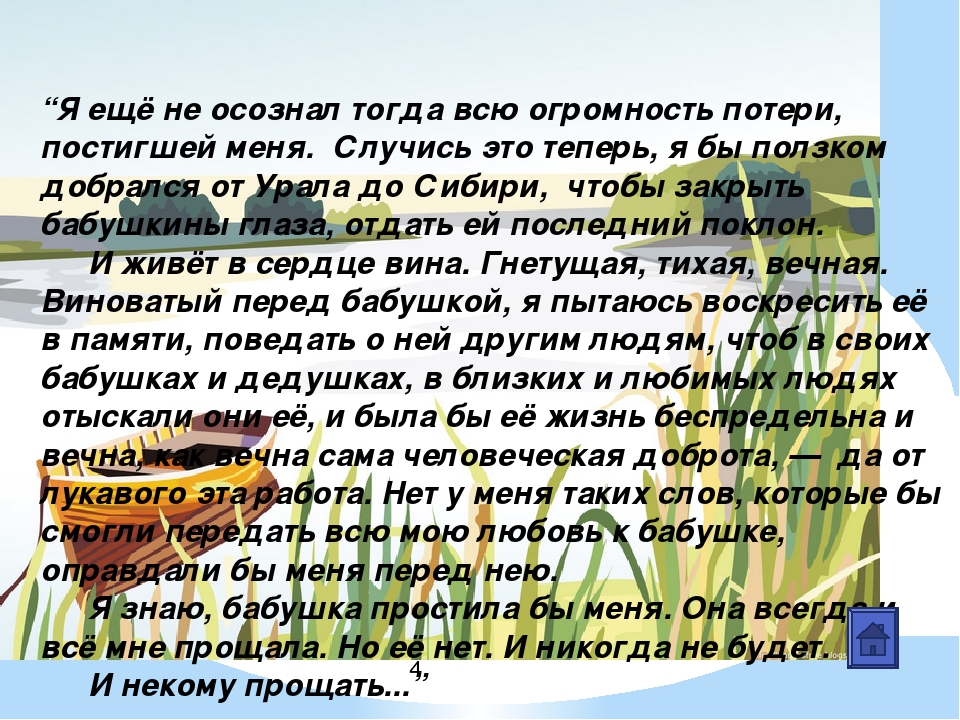 Уроки доброты и нравственности в рассказе
В.П. Астафьева
«Конь с розовой гривой»
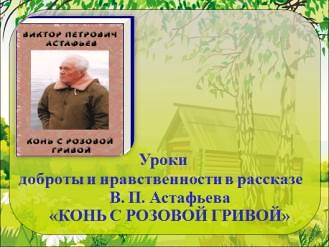 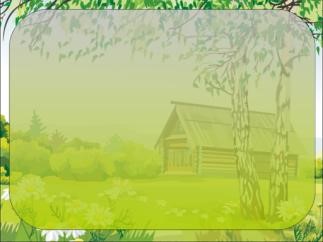 «Сон не брал меня…»
«Вон как хорошо было бы жить! А теперь? Сон не брал меня, как окончательно запутавшегося преступника.»
http://www.literaturus.ru/2016/07/illjustracii-kon-s-rozovoj-grivoj-kartinki-risunki.html
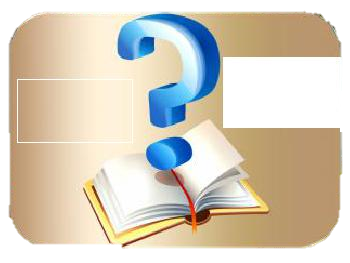 Проступок, м. – поступок, по своему содержанию представляющий нарушение требований нравственности; провинность.
Преступление, я, ср. – наиболее существенное нарушение законности и правопорядка, влекущее за собой уголовное наказание.
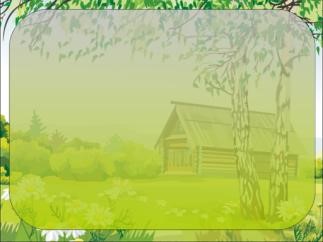 Какое определение наиболее полно характеризует соседских детей:
«Левонтьевские орлы»
«Левонтьевская орда»
«Левонтьевские ребятишки»
http://sochineniye.ru/stanovlenie-lichnosti-v-rasskaze-astafeva-kon-s-rozovoj-grivoj/
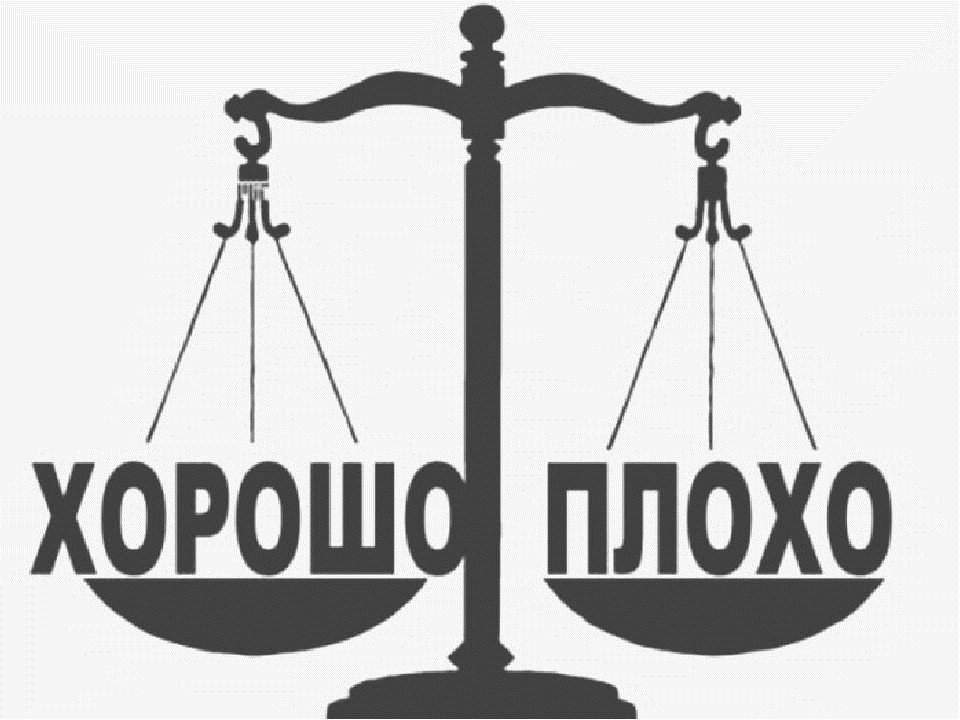 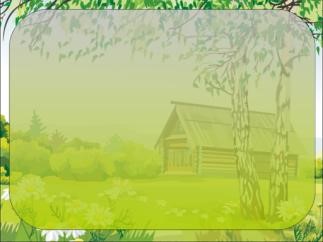 Какую роль играет пейзажная зарисовка ясного летнего дня?
Какие слова использует автор для передачи цвета?
Какие слова использует автор для передачи звуков?
Какое настроение вызывает пейзаж?
Что происходит в природе и что происходит в душе героя?


Вывод: На фоне красоты, спокойствия, гармонии природы ещё ярче видны переживания героя: «Вон как хорошо было жить! А теперь?» Жизнь главного героя омрачена безобразным поступком- обманом. Мир природы, красота и гармония летнего дня контрастируют с миром обмана, эгоизма, куда был вовлечен мальчик. Обман делает человека несчастным.
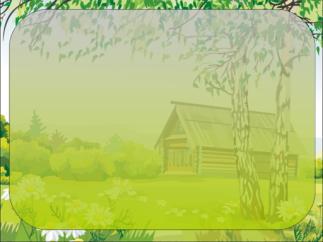 - Так почему же все же бабушка купила внуку пряник конём?- Какой жизненный урок извлёк герой из этой истории?
(она хотела противопоставить злому поступку внука понимание, доброту и прощение)
(он понял, что бабушка его любит, он не одинок, надо жить по законам совести, вовремя сказать «нет» плохому советчику, а самое главное – надо уметь прощать, быть добрым. И такой урок доброты, воплощением которого стал пряник, он получает от бабушки. И Витя  понимает, что бабушка любит его истинной любовью)
- Итак, видим: сначала наш герой на перепутье добра и зла, нравственности и безнравственности. Ему сложно понять, где ложная любовь, где истинная. Но он, проходя через нравственное испытание, понял, что истинная любовь там, где есть добро, и для Вити это его семья.
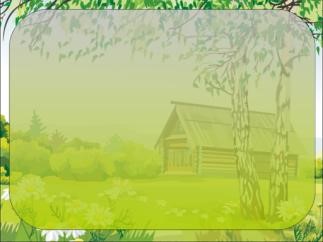 Какие уроки нравственности я получил после прочтения рассказа?

	Умей говорить нет.
	Не будь жестоким.
	Будь честным. 
	Помогай другим.
	Умей прощать. 
 Умей признать ошибку, покаяться.
	Делай правильный выбор 
	Будь решительным.
https://obrazovaka.ru/essay/astafev/interesnye-fakty-iz-zhizni
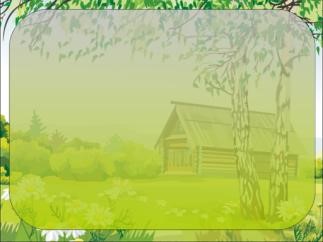 Домашнее задание. Прочитать другие рассказы из сборника «Последний поклон». Подготовить сообщение: «Уроки доброты бабушки Катерины».
Иллюстрации взяты из открытых источников в интернете